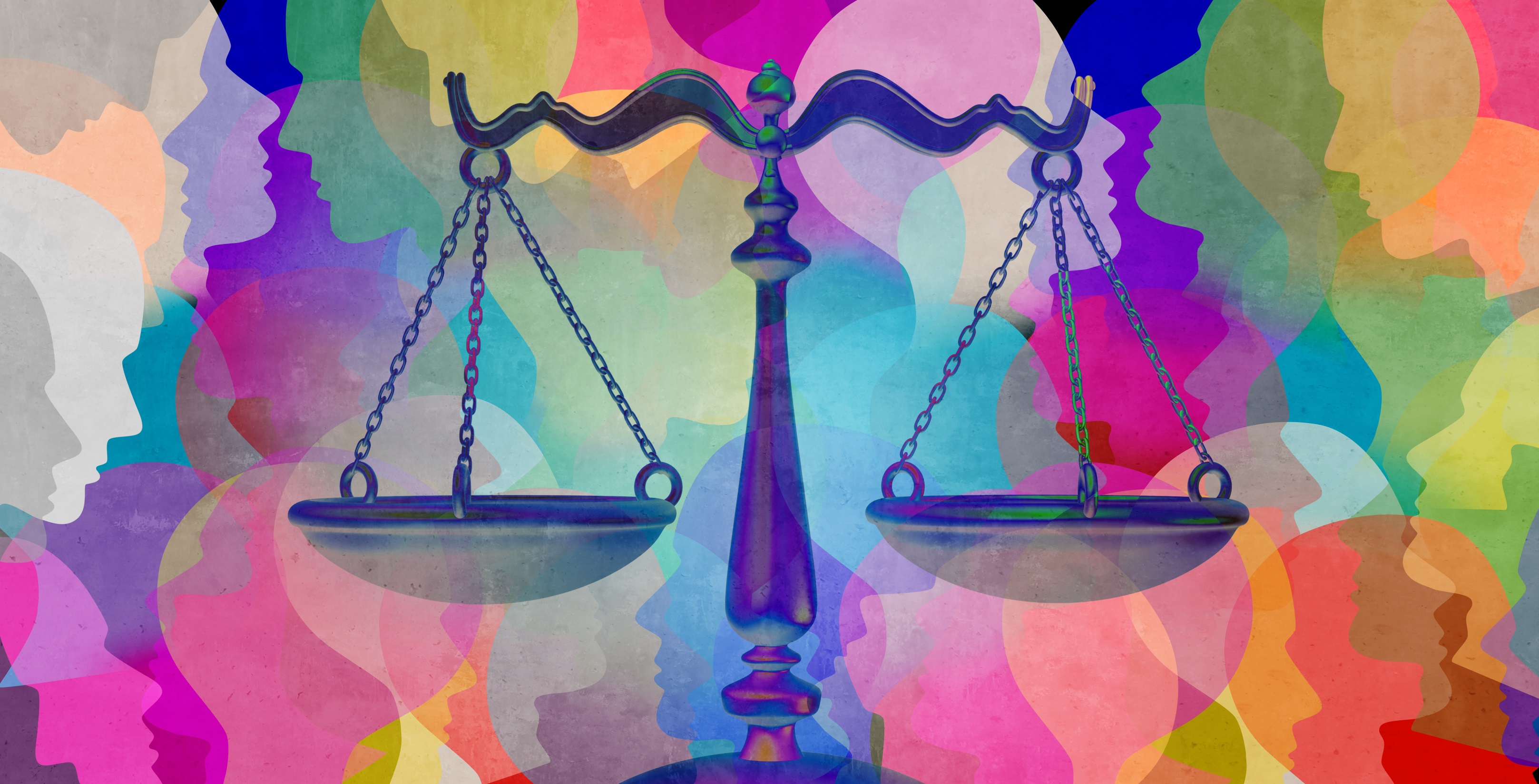 Cumbre Judicial Iberoamericana XXI Edición
Segunda reunión preparatoria
 Por una carrera judicial 
independiente y eficaz
1
Santa cruz de la sierra, Bolivia
28, 29 y 30 junio de 2023
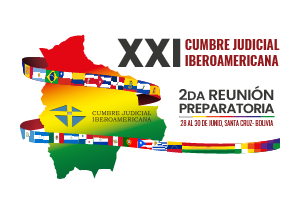 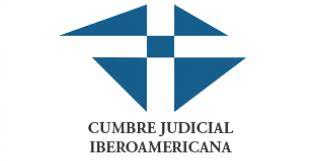 GRUPO 1

“Selección de jueces y juezas y permanencia en la carrera judicial”.
2
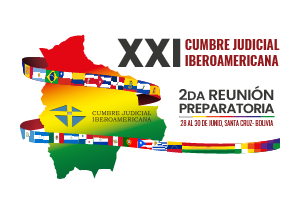 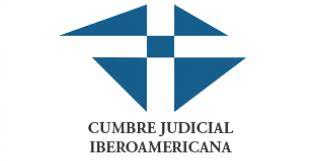 PAISES
INTEGRANTES GRUPO 1
PAISES
COORDINADORES
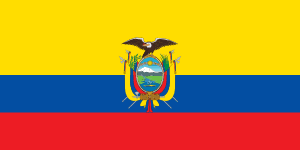 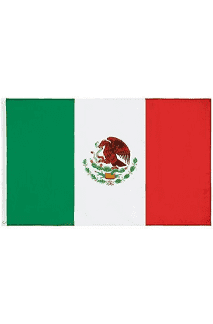 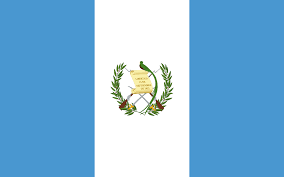 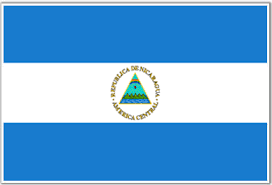 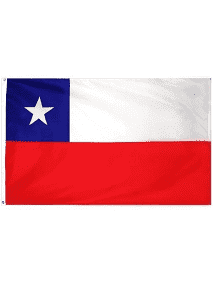 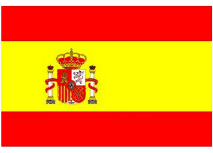 Guatemala
Ecuador
Nicaragua
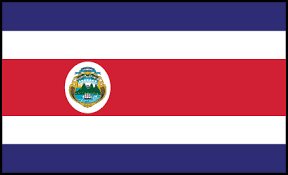 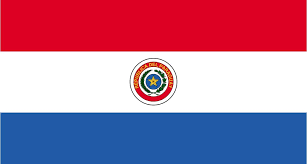 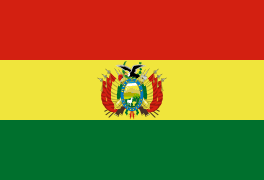 España
México
Chile
Paraguay
Costa Rica
Bolivia
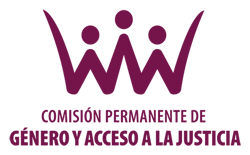 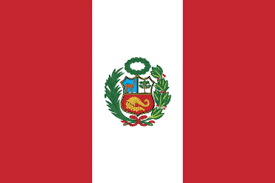 3
Perú
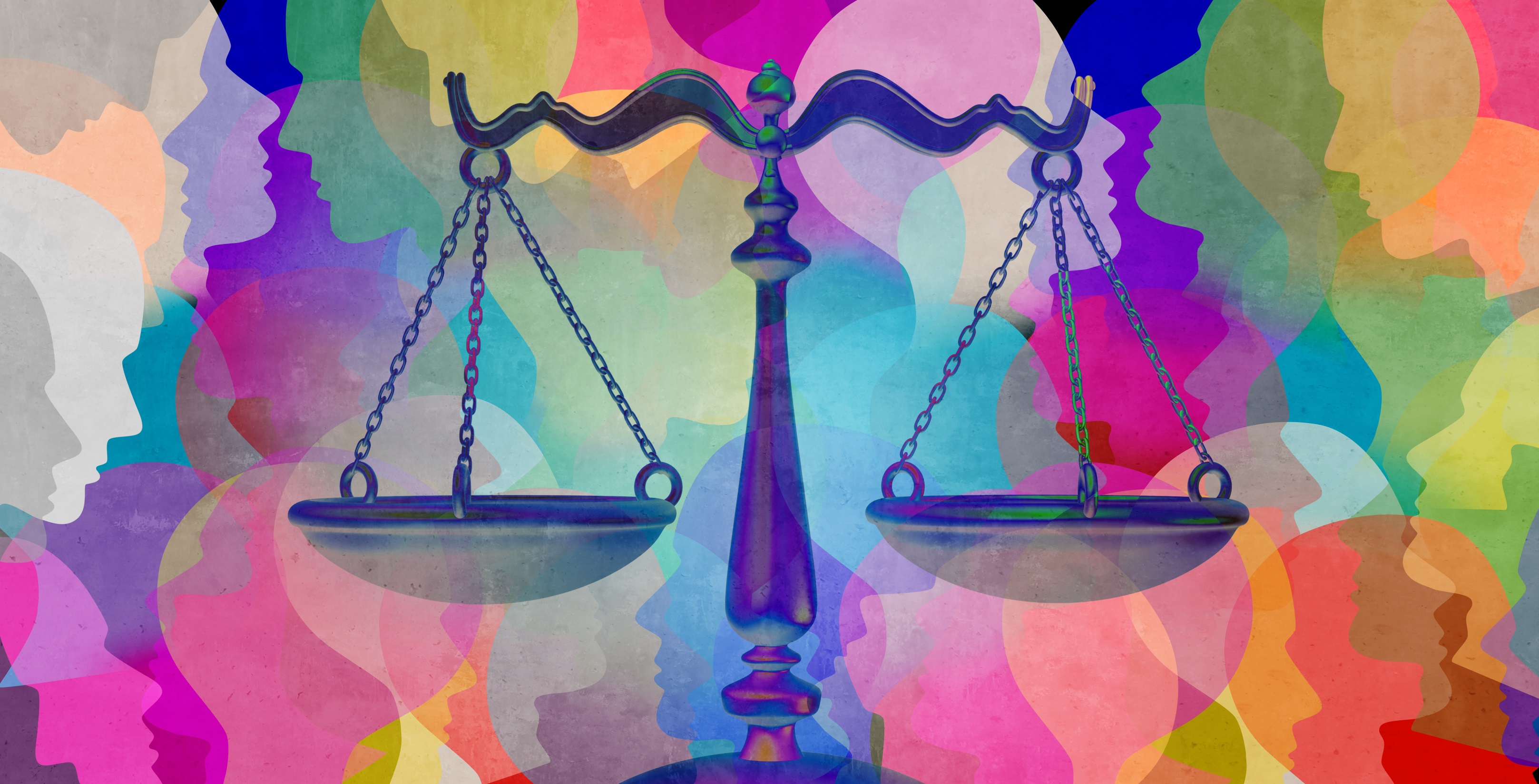 BASES DEL PROYECTO
Objetivo General
Identificar los principios y pilares fundamentales en que debe basarse la gestión moderna de la carrera judicial en el siglo XXI, en la dimensión ética, normativa/institucional, tecnológica y técnica, a fin de promover la implementación de medidas que permitan avanzar progresivamente en la modernización de la carrera con un enfoque de inclusión e interseccionalidad, y con ello en la mejora del servicio judicial, basado en la igualdad el mérito y la capacidad.
Objetivos Específicos
Generar un diagnóstico de los marcos normativos y orgánicos y de las prácticas de existentes en los países en materia de selección, promoción y ascenso, formación profesional, control disciplinario y modos de baja de juezas y jueces, de acuerdo a las dimensiones identificadas en el proyecto (ética, normativa, tecnológica y técnica).
Recopilar la información producida por la Cumbre Judicial Iberoamericana en materia de acciones afirmativas y buenas prácticas en materia de inclusión e interseccionalidad en la carrera judicial, para su posterior sistematización y elaboración de una Guía. 
Identificar los principios y pilares fundamentales que deberían considerarse en la modernización de la carrera, en las materias y dimensiones identificadas, estableciendo un catálogo de estándares o de principios en materia de selección y promoción profesional como desarrollo del Estatuto del Juez Iberoamericano.
Dar a conocer a los países las prácticas vigentes levantadas, a fin identificar las más innovadoras para que puedan ser replicadas.  
Elaborar un documento que sea un aporte para guiar a los países miembros de la Cumbre en la implementación de mejoras y modernización en las materias estudiadas, identificando principios y pilares fundamentales para el proceso modernizador.
Productos Comprometidos
Bases para la selección de miembros de la carrera judicial / Responsable España.
Principios y pilares fundamentales de una carrera judicial moderna y eficaz. / Responsable Chile.
Guía de buenas prácticas en materia de inclusión e interseccionalidad en la carrera judicial / Responsable México.
Definiciones
En las definiciones técnicas del estudio, al inicio del mismo se acordó: 
Excluir aspectos disciplinarios dado que está siendo abordado por otro grupo, sin perjuicio de considerar lo estrictamente necesario en caso de que se requiera al analizar sistemas de cese de la carrera. 
El proyecto abordará sólo los cargos de juez o jueza.
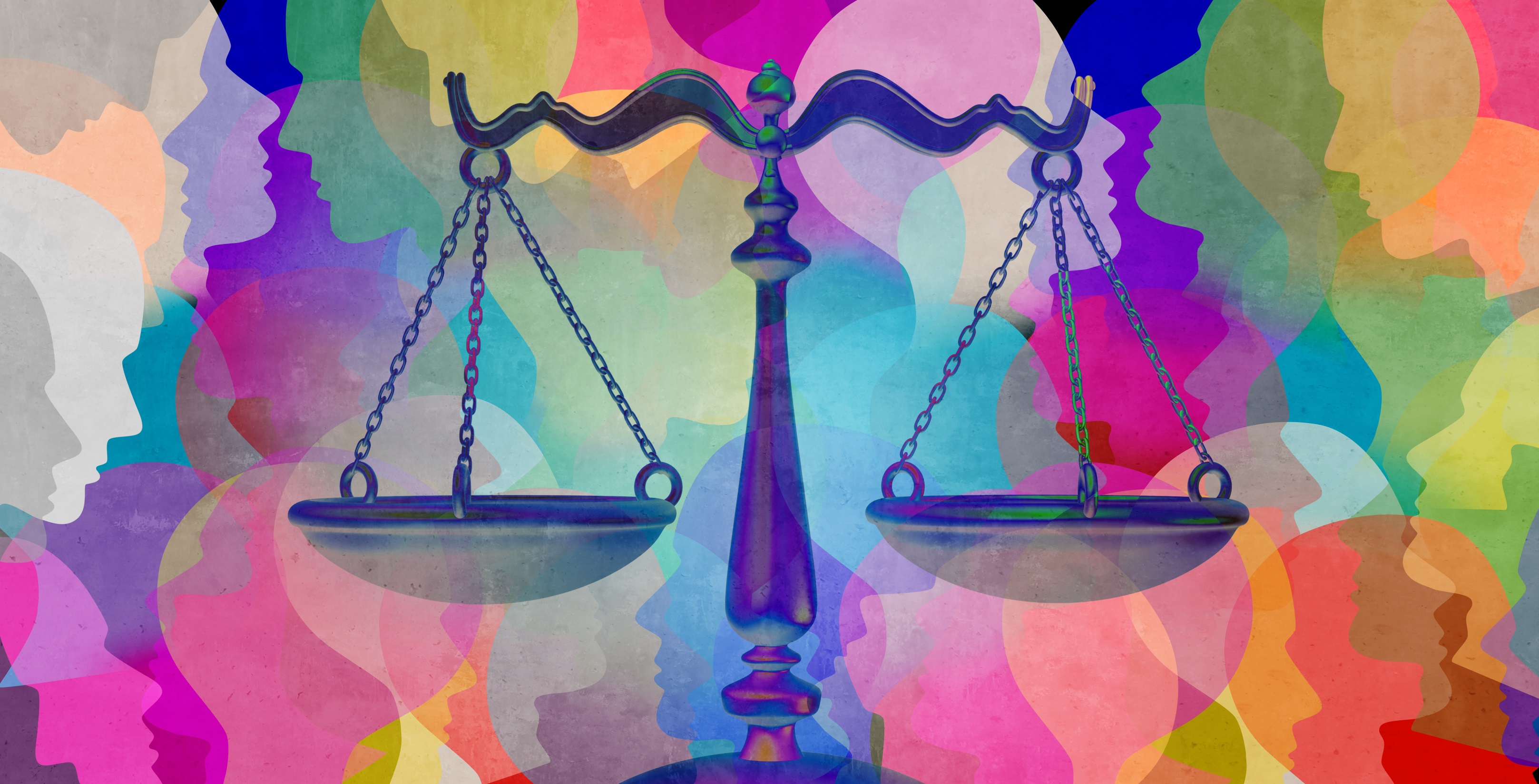 METODOLOGÍA
Productos Comprometidos
Fuente de Información
Cuestionario
Recomendaciones de Buenas Prácticas de carrera judicial
Guía de buenas prácticas en materia de inclusión e interseccionalidad
Cuestionario
SELECCIÓN INICIAL DE JUECES Y JUEZAS
RATIFICACIÓN DE JUECES Y JUEZAS
PROMOCIÓN Y ASCENSO DE JUECES Y JUEZAS
CONDICIONES LABORALES Y FLEXIBILIDAD 
BUENAS PRÁCTICAS EN MATERIA DE INCLUSIÓN E INTERSECCIONALIDAD EN LA CARRERA JUDICIAL
1. SELECCIÓN INICIAL DE JUECES Y JUEZAS
Sobre la convocatoria (preguntas 1 a 14). 
Sobre los requisitos de los aspirantes (preguntas 15 a 22). 
Sobre el proceso selectivo (preguntas 23 a 34). 
Sobre la formación inicial (preguntas 35 a 44). 
Sobre el nombramiento (preguntas 45 a 50). 
Sobre los recursos (preguntas 51 a 58). 
Sobre políticas de no discriminación o acciones afirmativas (pregunta 59). 
Sobre soporte informático (preguntas 60 a 65).
2. RATIFICACIÓN DE JUECES Y JUEZAS.
Ratificación de jueces y juezas (preguntas 66 a 76).  
Sobre el proceso de ratificación (preguntas 77 a 79).  
Sobre los recursos (preguntas 80 a 84).  
Sobre soporte informático (preguntas 85 a 86).
3. PROMOCIÓN Y ASCENSO DE JUECES Y JUEZAS.
Sobre el proceso de promoción y ascenso (preguntas 87 a 96). 
Sobre los requisitos de los aspirantes (preguntas 97 a 102). 
Sobre el proceso selectivo (preguntas 103 a 105).
Sobre los recursos (preguntas 106 a 111).
Sobre políticas de no discriminación o acciones afirmativas (pregunta 112).
Sobre soporte informático (preguntas 113 a 118).
CONDICIONES LABORALES Y FLEXIBILIDAD (preguntas 119 a 126). 
BUENAS PRÁCTICAS EN MATERIA DE INCLUSIÓN E INTERSECCIONALIDAD EN LA CARRERA JUDICIAL (preguntas 127 a 131).
Resultados
17 
países respondieron el cuestionario
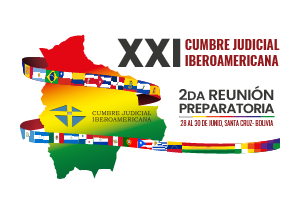 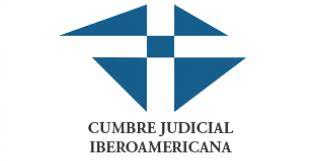 PAISES QUE RESPONDIERON
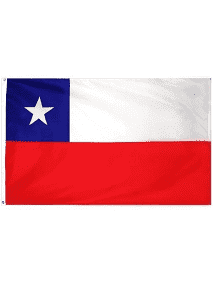 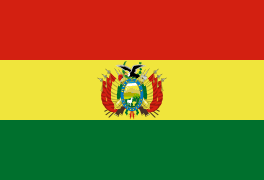 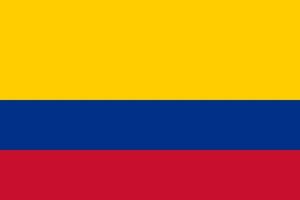 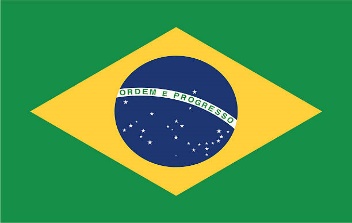 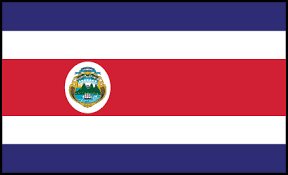 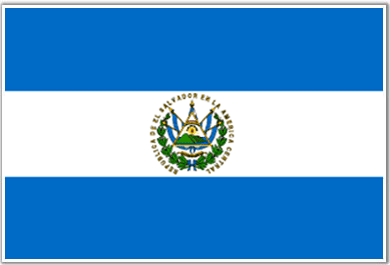 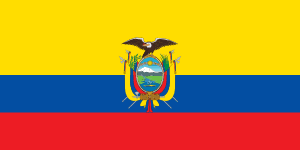 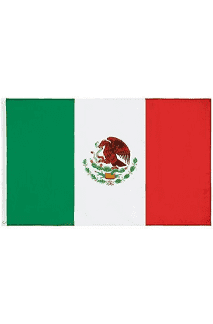 El Salvador
Colombia
Ecuador
Brasil
Costa Rica
Chile
Bolivia
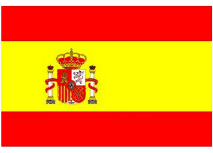 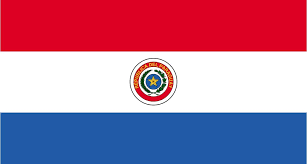 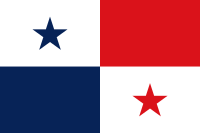 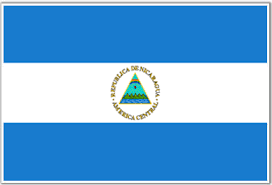 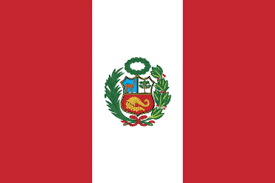 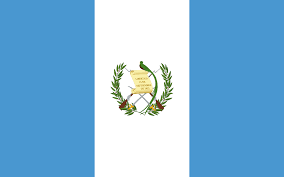 Paraguay
Perú
España
Guatemala
Nicaragua
Panamá
México
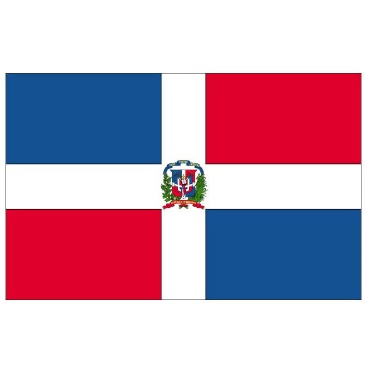 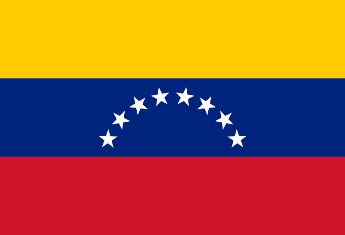 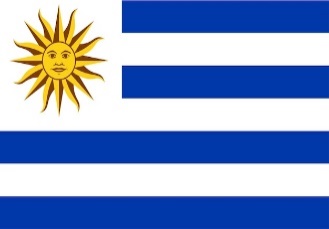 Venezuela
Uruguay
República Dominicana
Muchas gracias
Etapas generales identificadas
Etapas generales identificadas
Etapas generales identificadas
ETAPAS GENERALES IDENTIFICADAS
3
Retiro
2
Plan de Salida
Ejercicio de la Función
1
Movilidad interna
Promoción
Ingreso al cargo
Convocatoria
Postulación
Evaluación y Selección
Nombramiento
INGRESO
Caracterización del ingreso
Convocatoria
hay un órgano encargado de la convocatoria
16 países
hay un órgano encargado de determinar el número de puestos ofertados para ingreso
14 países
INGRESO
Caracterización del ingreso
Proceso de evaluación
Tiene ejercicios o pruebas el proceso selectivo, a través de pruebas orales o escritas.
16 países
Se realiza una baremación o estandarización de méritos.
13 países
INGRESO
Caracterización del ingreso
Nombramiento
Vincula el resultado del proceso selectivo al órgano encargado del nombramiento
13 países
Se puede formular recurso frente a un nombramiento.
10 países
INGRESO
Caracterización del ingreso
Apoyo Informático
Las postulaciones y/o presentación de documentos se efectúan en forma electrónica
13 países
Las Impugnaciones o reclamos se efectúan en forma electrónica
12 países
Ejercicio DE LA FUNCIÓN
Ratificación
Países declaran tener proceso de ratificación.
7 países
Se ha realizado en su país a algún proceso de ratificación judicial
5 países
[Speaker Notes: * Sólo México en los procedimientos de la carrera judicial aplica la acción afirmativa de discapacidad

Ratificación; p66, p69
Flexibilidad: p119
Teletrabajo: p121 *colombia dice que no, pero en «otra modalidad» habla del trabajo en casa

incluir la lámina gráfica Ojo que hay que revisar la respuesta no aplica pues RRHH la marcó intencionalmente]
Ejercicio DE LA FUNCIÓN
Políticas de Movilidad
Existen distintos niveles (de remuneración, categoría, nivel jerárquico o similar) para el cargo de Juez y Jueza de primera instancia.


La posibilidad de acceder a está sujeto a distintos criterios según cada país*:
11 países
Ejercicio DE LA FUNCIÓN
Promoción y ascenso
Hay mecanismos de ascenso o promoción consideran un proceso de evaluación
13 países
En estos países, entre los criterios considerados para optar al cargo se encuentran los siguientes*:
[Speaker Notes: p97
p103]
Ejercicio DE LA FUNCIÓN
Condiciones Laborales
Políticas en materia de:
Políticas en materia de:
[Speaker Notes: P122]
Ejercicio DE LA FUNCIÓN
Flexibilidad Laborales
Todos los países se cuenta con mecanismos de flexibilidad laboral para los jueces y juezas, tales como permisos con o sin goce de sueldo, teletrabajo, flexibilidad horaria, licencias médicas pagadas, entre otros.
Tiene teletrabajo.
10 países
[Speaker Notes: P122]
Ejercicio DE LA FUNCIÓN
Inclusión e interseccionalidad
de los países han implementado alguna buena práctica en materia de inclusión e interseccionalidad
13 países
[Speaker Notes: P122]
Ejercicio DE LA FUNCIÓN
Inclusión e interseccionalidad
existen cuotas o cupos reservados dentro de las plazas ofertadas
6 países
6 países
se realizan adecuaciones o ajustes razonables para la postulación y evaluación a personas con discapacidad
[Speaker Notes: P122]
RETIRO
Los motivos por los cuales procede el retiro en los distintos países son: 

 






7 países los jueces pueden optar a un incentivo económico por retiro voluntario, y en 3 a un sistema de pensiones alternativo

	5 países los jueces retirados no pierden sus beneficios corporativos que tenían cuando ejercían el cargo
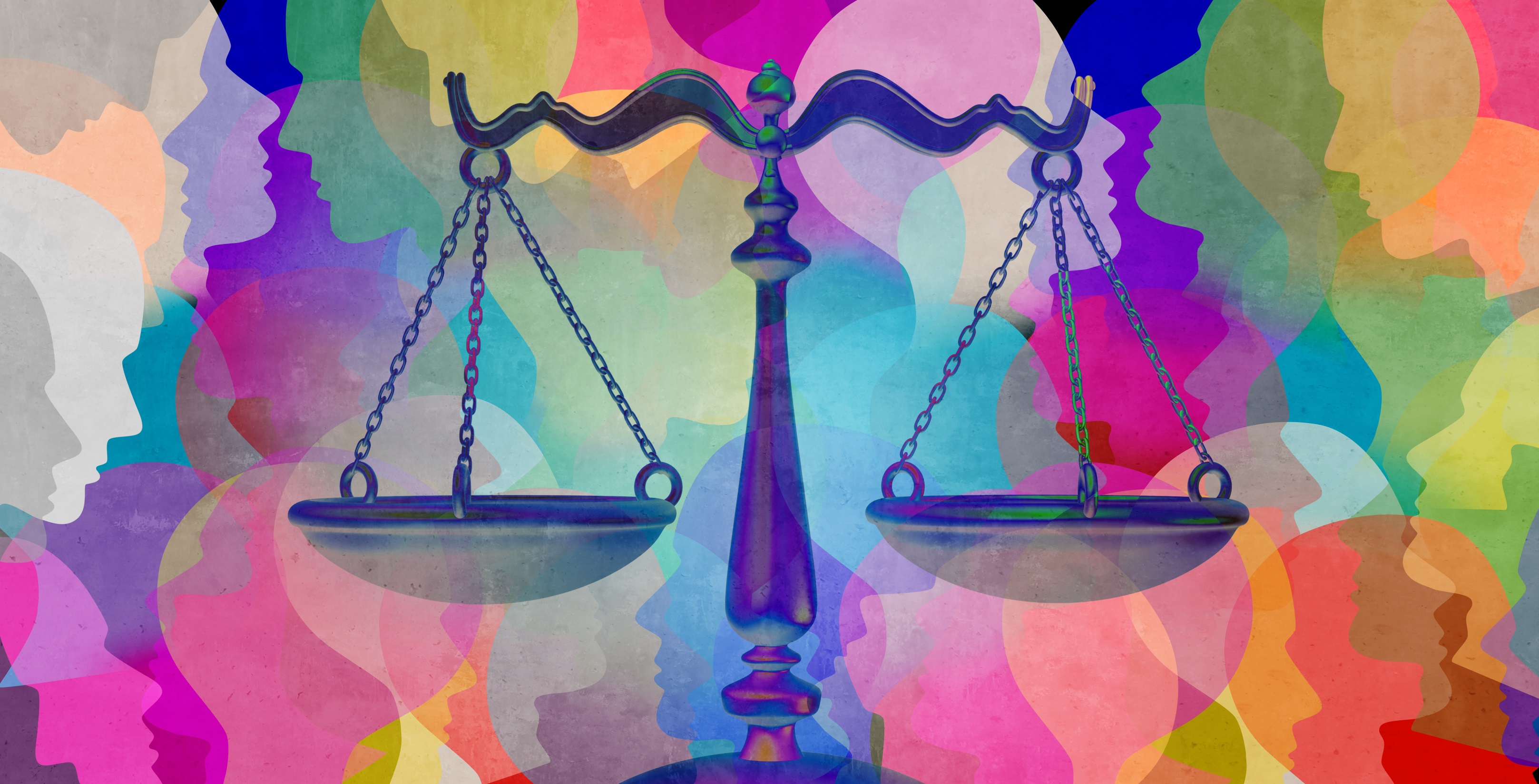 Recomendaciones de Buenas Prácticas de carrera judicial

30 Reglas de Lima
LOS PODERES JUDICIALES IBEROAMERICANOS PROCURARÁN:
Etapas generales identificadas
SELECCIÓN INICIAL DE JUECES Y JUEZAS
1. Que el proceso de selección de jueces y juezas se encuentre regulado por una ley de alto rango relativa al Poder Judicial, que requiera un proceso legislativo reforzado de reforma con objeto de dar la máxima estabilidad al sistema en aras de preservar la independencia judicial.
2. Que el proceso selectivo sea gestionado por un órgano coordinador a nivel nacional, federal o regional, según corresponda, que garantice una uniformidad de criterios objetivos de acceso a la carrera judicial en todo el territorio nacional, que sea independiente de los poderes Legislativo y Ejecutivo, y esté regulado por una norma con las mismas características que las señaladas para el proceso selectivo en el punto anterior.
3. Que las convocatorias tengan una periodicidad adecuada a las necesidades de cobertura de las plazas judiciales vacantes con la finalidad de evitar el desempeño provisional de cargos judiciales.
LOS PODERES JUDICIALES IBEROAMERICANOS PROCURARÁN:
Etapas generales identificadas
SELECCIÓN INICIAL DE JUECES Y JUEZAS
4. Que la actuación del órgano encargado de determinar las plazas de nuevo ingreso a ofrecer obedezca a criterios objetivos y preestablecidos para determinar el número de puestos ofertados.
5. Que los requisitos personales exigidos a los y las aspirantes para acceder a la carrera judicial sean objetivos y se encuentren legalmente predeterminados con anterioridad a la convocatoria del proceso selectivo.
6. Que el proceso selectivo se articule a través de pruebas (orales, escritas o de baremación) públicas y objetivas, basadas en los requisitos de mérito, capacidad y no discriminación, que se encuentren legalmente reguladas en norma legal detallada, firme y previa a la convocatoria del proceso selectivo.
LOS PODERES JUDICIALES IBEROAMERICANOS PROCURARÁN:
Etapas generales identificadas
SELECCIÓN INICIAL DE JUECES Y JUEZAS
7. Que el órgano encargado de evaluar las pruebas sea un órgano independiente de los poderes Legislativo y Ejecutivo compuesto mayoritariamente por miembros del Poder Judicial, procurándose que la composición sea paritaria.
8. Que el proceso selectivo se encuentre sometido a los principios de publicidad y transparencia, debiendo utilizarse sistemas que permitan el conocimiento público de la forma de selección de los miembros de la carrera judicial.
9. Una formación inicial previa y complementaria como parte del proceso selectivo, que se encuentre legalmente regulada y gestionada por un órgano dependiente del Poder Judicial.
LOS PODERES JUDICIALES IBEROAMERICANOS PROCURARÁN:
Etapas generales identificadas
SELECCIÓN INICIAL DE JUECES Y JUEZAS
10. Establecer un sistema que permita a las personas aspirantes impugnar los resultados obtenidos dentro del proceso de selección y obtener una respuesta motivada.
11. Que el resultado del proceso selectivo vincule al órgano encargado del nombramiento.
12. Incorporar sistemas informáticos en los procesos de selección inicial, especialmente en la convocatoria, postulación, entrega de resultados evaluativos, impugnación y publicidad, con el objetivo de resguardar la transparencia e igualdad de oportunidades del proceso.
LOS PODERES JUDICIALES IBEROAMERICANOS PROCURARÁN:
Etapas generales identificadas
CONDICIONES LABORALES Y FLEXIBILIDAD
13. Que los países desarrollen mecanismos de flexibilidad laboral y trabajo telemático, en la medida que la actividad lo permita, y se encuentren adecuadamente regulados.
14. Que los países desarrollen e implementen políticas de protección a la calidad de vida, salud mental y seguridad de los jueces y juezas en materia de clima laboral, de la conciliación de la vida familiar con la laboral, gestión de riesgos psicosociales, erradicación del acoso laboral, sexual y la violencia de género.
15. Que los sistemas de seguridad social de los miembros del Poder Judicial introduzcan mecanismos que permitan mejorar condiciones de retiro dignas acordes a las funciones que desempeñan.
16. Que los países desarrollen e implementen sistemas de bienestar orientados a mejorar las condiciones para acceder a beneficios de salud, seguros colectivos, convenios, entre otros.
LOS PODERES JUDICIALES IBEROAMERICANOS PROCURARÁN:
Etapas generales identificadas
RATIFICACIÓN DE JUECES Y JUEZAS
17. Que los sistemas judiciales cuenten con programas de capacitación continua que sean de conocimiento público.
18. Considerar que en la mayor parte de los países no existe proceso de ratificación y se privilegia la inamovilidad de los miembros de la carrera judicial.
19. En este sentido, privilegiar la inamovilidad y carácter vitalicio de las personas juzgadoras, o cuando menos una estabilidad prolongada, sin perjuicio de un eficaz régimen disciplinario que garantice el principio de responsabilidad de la función.
20. Que en los países que existe un proceso de ratificación ésta sea automática y de no ser así, se procurará que se implemente bajo criterios transparentes y objetivos, considerando recursos suspensivos, valoración objetiva, cuantificable y transparente, respetando el valor supremo de la independencia judicial.
LOS PODERES JUDICIALES IBEROAMERICANOS PROCURARÁN:
Etapas generales identificadas
PROMOCIÓN Y ASCENSO DE JUECES Y JUEZAS
21. Que el proceso de promoción y ascenso de jueces y juezas se encuentre regulado por una normativa, que garantice la estabilidad y la transparencia de los requisitos y criterios selectivos.
22. Que la carrera judicial establezca distintos niveles de remuneración, categoría, nivel jerárquico o similar, según las funciones y nivel de responsabilidad.
23. Que los requisitos de promoción y ascenso de jueces y juezas se enmarquen en los principios de objetividad y transparencia. Los parámetros y variables que deben ser considerados para acceder a la promoción y/o ascenso, deben estar basados en criterios de antigüedad, especialidad, calificación o evaluación de desempeño, encontrarse en un cargo anterior u otros criterios objetivos y fundados. Dichos criterios deben ser previamente conocidos por las personas interesadas.
24. Que el proceso de promoción y ascenso se encuentre formado por pruebas (orales, escritas o de baremación) públicas y objetivas, basadas exclusivamente en los requisitos de mérito, capacidad y no discriminación, que se encuentren legalmente reguladas en norma legal detallada, firme y previa a la convocatoria del proceso selectivo.
LOS PODERES JUDICIALES IBEROAMERICANOS PROCURARÁN:
Etapas generales identificadas
PROMOCIÓN Y ASCENSO DE JUECES Y JUEZAS
25. Que el órgano a cargo de resolver acerca de la promoción y ascenso esté definido en la convocatoria. La resolución debe estar fundada y ser susceptible de impugnación.
26. Respetar el principio de estabilidad o inamovilidad de jueces y juezas, evitando utilizar los traslados o cambios de función como forma de sanción encubierta o de mecanismos de recompensa. El traslado y/o cambio de función deberá ser por razones fundadas conocidas por la persona interesada y ser susceptible de impugnación.
27. Incorporar sistemas informáticos en los procesos de ascenso y promoción de jueces y juezas, especialmente en la convocatoria, postulación, aplicación de las pruebas (en caso de que proceda), entrega de resultados evaluativos, impugnación y publicidad, con el objetivo de resguardar la transparencia e igualdad de oportunidades del proceso.
LOS PODERES JUDICIALES IBEROAMERICANOS PROCURARÁN:
Etapas generales identificadas
BUENAS PRÁCTICAS EN MATERIA DE INCLUSIÓN E INTERSECCIONALIDAD EN LA CARRERA
 JUDICIAL
28. Que el principio de igualdad y no discriminación sea el eje rector de la carrera judicial.
.
29. Que sean atendidos los principios de inclusión, interseccionalidad y paridad de género en las diferentes etapas de la carrera judicial, a favor de los grupos de personas que históricamente han sido relegadas del ejercicio de la función jurisdiccional. Con ese fin se realizarán ajustes razonables u otras acciones para garantizar su cumplimiento.
30. Que en los países donde existan pueblos y comunidades indígenas, su participación en las distintas etapas de la carrera judicial sea real y efectiva.
PROPUESTAS
Remitir los productos del Grupo a la Secretaria Permanente y a las Secretarias Ejecutivas de la Comisión Iberoamericana de Calidad para la Justicia y de la Red Iberoamericana de Escuelas Judiciales para dar vocación de permanencia a estas recomendaciones y facilitar su seguimiento. 
Valorar la posibilidad de incorporar las recomendaciones y trabajo al Estatuto del Juez Iberoamericano.
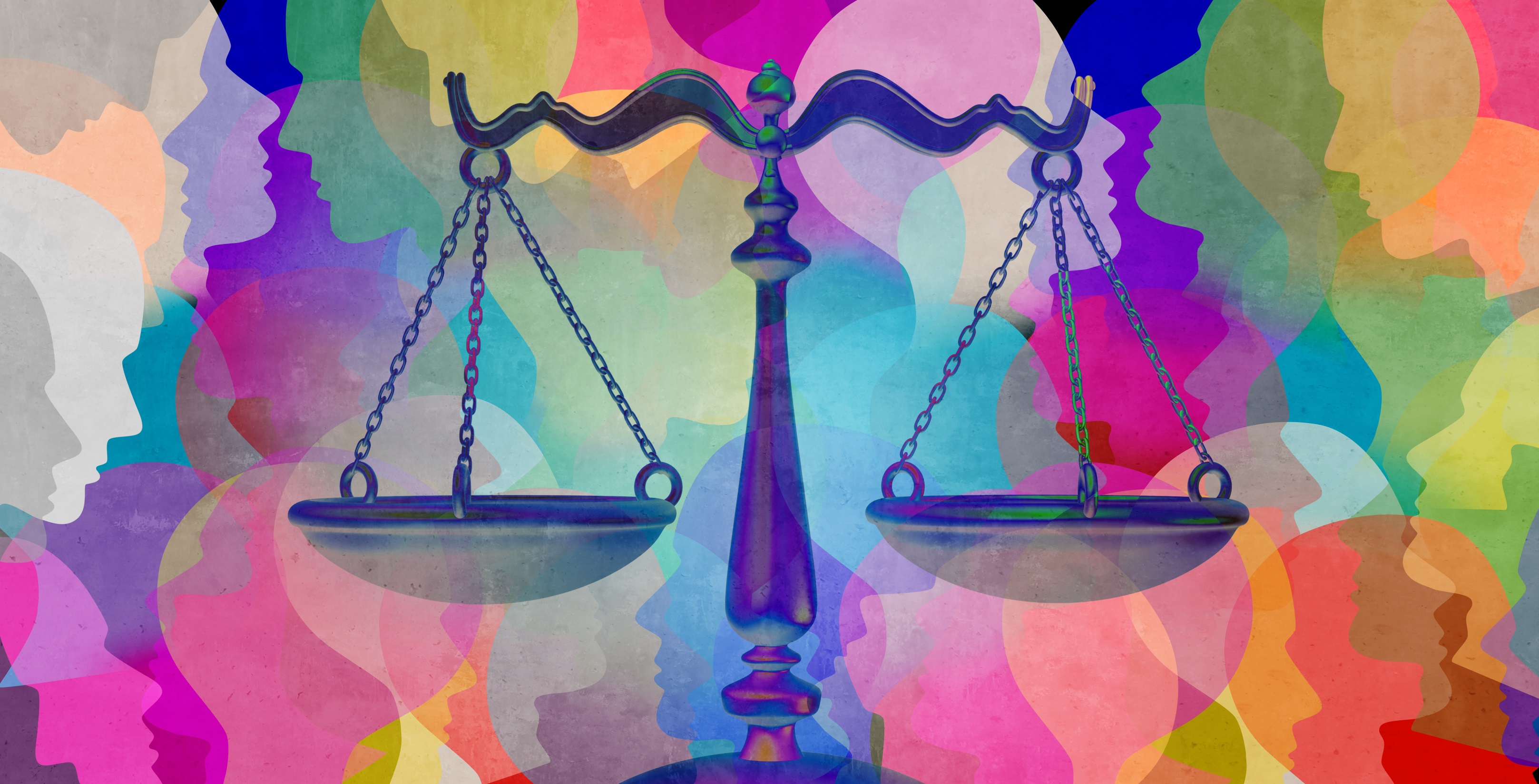 Guía de Buenas Prácticas en materia de Inclusión e Interseccionalidad en la Carrera Judicial
Objetivos
General
La Guía de Buenas Prácticas en materia de Inclusión e Interseccionalidad en la Carrera Judicial tiene por objetivo ser una herramienta orientativa que visibilice los programas y las acciones implementadas por los poderes judiciales de la Cumbre Judicial Iberoamericana para promover la inclusión y la interseccionalidad en la carrera judicial.
Específicos
Describir los estándares internacionales de derechos humanos sobre inclusión en materia de carrera judicial.
Identificar buenas prácticas que sirvan como guía para poderes judiciales interesados en implementar políticas, directrices o acciones que dentro de sus respectivas estructuras promuevan la inclusión y la interseccionalidad en la carrera judicial.
Poner a disposición de los 23 países que integran la CJI una herramienta fácil de consultar.
Contenido
Glosario de términos
Las políticas de inclusión e interseccionalidad desde el enfoque de derechos humanos
El principio de igualdad y no discriminación. 
La protección prioritaria de grupos que enfrentan condiciones de vulnerabilidad. 
Los enfoques diferenciados.
La inclusión e interseccionalidad en la carrera judicial
La perspectiva de derechos y la carrera judicial.
Los enfoques diferenciados en la carrera judicial.
Una propuesta de criterios esenciales para construir carreras judiciales inclusivas e interseccionales
Contenido
Buenas prácticas en materia de inclusión e interseccionalidad en los Poderes Judiciales de la Cumbre Judicial Iberoamericana
Hallazgos generales. 
Temas y políticas transversales.
Buenas prácticas identificadas respecto del ingreso y el ejercicio de la carrera judicial.
Conclusiones
Principales enfoques
Recomendaciones internacionales para alcanzar judicaturas inclusivas e interseccionales
Desmantelar barreras como los techos de cristal y otras que perpetúan la desigualdad estructural.
Adoptar normas, directrices y  políticas públicas sobre igualdad.
Aprobar normas para asegurar la participación equitativa en roles de toma de decisión en la judicatura.
Conformar comisiones que busquen institucionalizar las perspectivas interseccionales y de derechos humanos
Establecer lineamientos de políticas públicas sostenibles guiados por el enfoque de derechos humanos y que busquen sancionar comportamientos discriminatorios como el acoso y el hostigamiento sexual
Generar esfuerzos para recopilar y analizar estadísticas para diseñar políticas sobre inclusión social e interseccionalidad
Implementar políticas de redistribución de tareas de cuidados para favorecer la conciliación entre la vida familiar y profesional/laboral
Avanzar hacia un sistema de presidencias de altas cortes alternadas por género (hombre y mujer).
Diseñar e implementar sistemas de cuotas/cupos, convocatorias de concursos dirigidos a grupos históricamente desventajados
Impulsar la colaboración con asociaciones de juezas y jueces para progresar en la participación de grupos históricamente desventajados en la carrera judicial
Conclusiones
Los principios de igualdad y no discriminación han sido implementados por la mayoría de los poderes judiciales de la región y se han convertido en ejes rectores para las políticas relativas a la carrera judicial.
El uso de las perspectivas de derechos humanos, género, interseccional e intercultural son importantes para diseñar acciones claras y eficaces y lograr la igualdad material en todas las etapas de la carrera judicial.
La aplicación de buenas prácticas basadas en principios y estándares internacionales permite que la carrera judicial sea un sistema que inspire confianza, transparencia, apertura y diversidad donde se respetan y garantizan los derechos humanos.
La representación es de suma importancia en la judicatura. Envía un mensaje sobre la apertura, accesibilidad y legitimidad de la judicatura como una institución plural y comprometida con el acceso a la justicia de todas las personas
Conclusiones
Los principales esfuerzos de los poderes judiciales de la región han versado en generar acciones afirmativas dirigidas a la participación e inclusión de las mujeres en la judicatura. Por ello, la inclusión de asignaturas obligatorias sobre igualdad y no discriminación y violencia de género en las pruebas de ingreso a la carrera judicial, así como el otorgamiento de licencias de maternidad y paternidad, la flexibilización de la jornada de trabajo y otros incentivos abonan a la construcción de un paradigma integral con miras a la erradicación de las barreras existentes en la judicatura.
Más allá del acceso a incentivos económicos en materia de pensiones y jubilaciones, en la región iberoamericana aún falta abordar la etapa de retiro de la carrera judicial desde las perspectivas de inclusión social e interseccionalidad
Resulta positivo observar que muchos poderes judiciales emprenden programas y/o políticas transversales para generar efectos transformadores desde los derechos humanos que trascienden a la sociedad. La creación de unidades, comisiones, direcciones y otros órganos que implementan planes institucionales desde el enfoque de derechos humanos contribuye, no sólo a crear entornos y mecanismos que evalúen y vigilen el cumplimiento de las obligaciones en materia de derechos humanos al interior de la judicatura, sino que abonan también a generar una cultura de los derechos humanos para todas las personas.
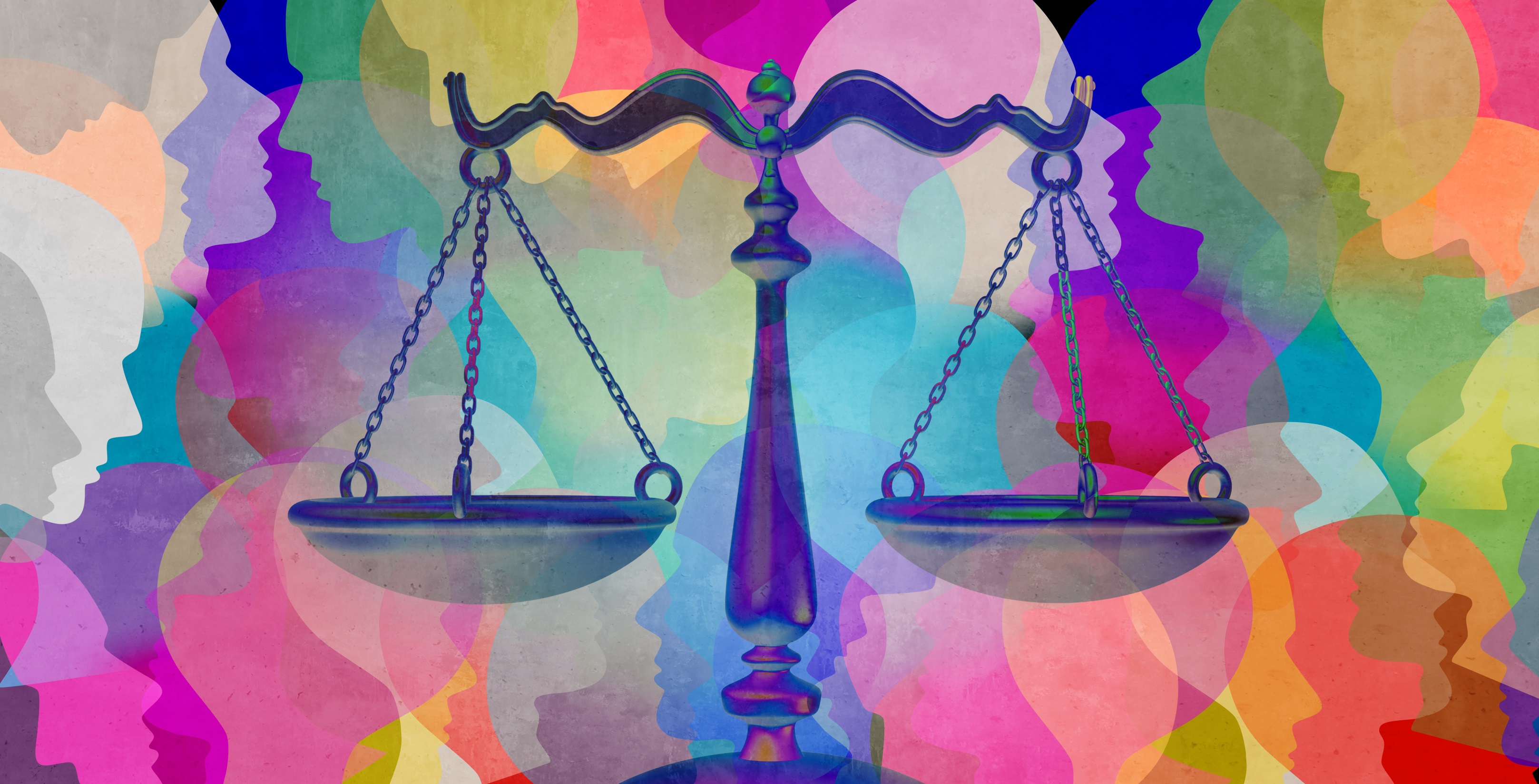 Cumbre Judicial Iberoamericana XXI Edición
Segunda reunión preparatoria
 Por una carrera judicial 
independiente y eficaz
50
Santa cruz de la sierra, Bolivia
28, 29 y 30 junio de 2023